PROGRAMA OBRAS MENORES EJERCICIO 2019
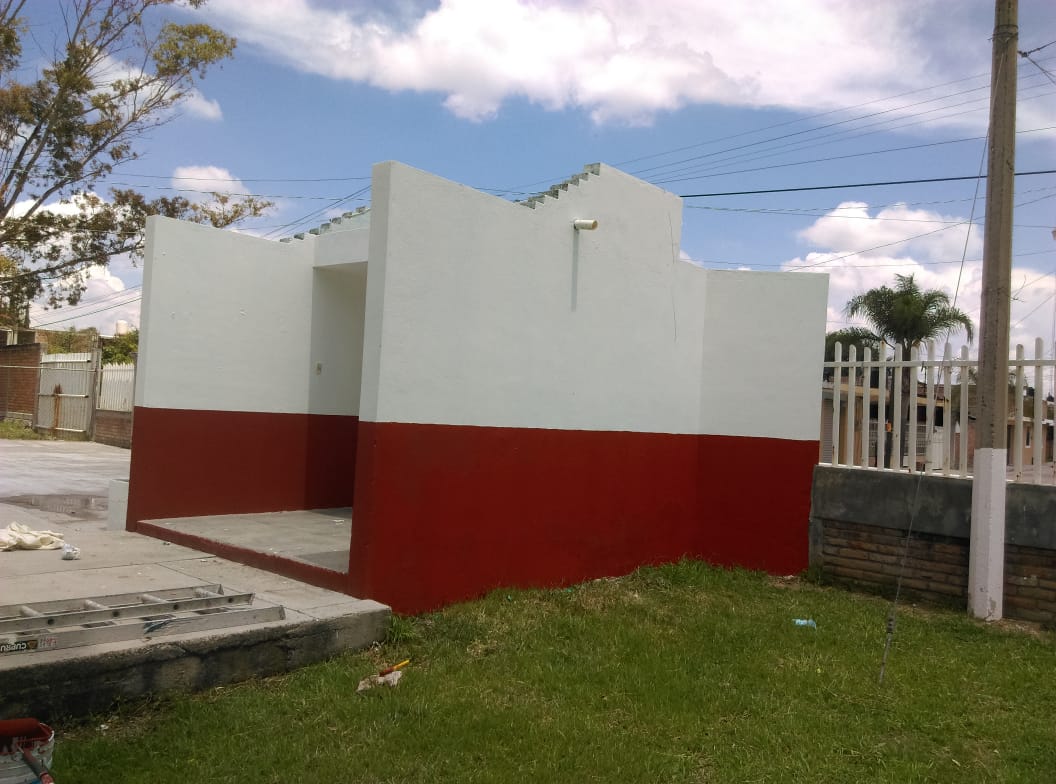 PINTURA PARA ESCUELA PRIMARIA 
 “PLAN GUANAJUATO“

EL MAGUEY